Réflexion de la lumière sciencesprésenter à: Daniel BlaisPar: Mary-Lee DrouinLoup-Anne DumasAnne-Marie RoyMSIESV 2020-02-26
BUT:
∙
Étudier: Réflexion de la lumière
Hypothèse:
Je suppose que le fonctionnement d’un télescope à réflexion utilise des miroire
Matériels
Peigne
Miroir plan
Miroir concave
Boîte à rayon
Manipulation
Brancher  une boîte à rayon.
            
2. Placer un peigne en essayant d’avoir des rayons parallèles.

3. Faire rebondir les rayons lumineux sur un miroir concave.

4. Placer un miroir plan là où les rayons se réunissent.

5. Prendre une photo.
schéma
Miroir concave
Peigne
Boîte à rayon
Miroir plan
Résultats
Réflexion de la lumière
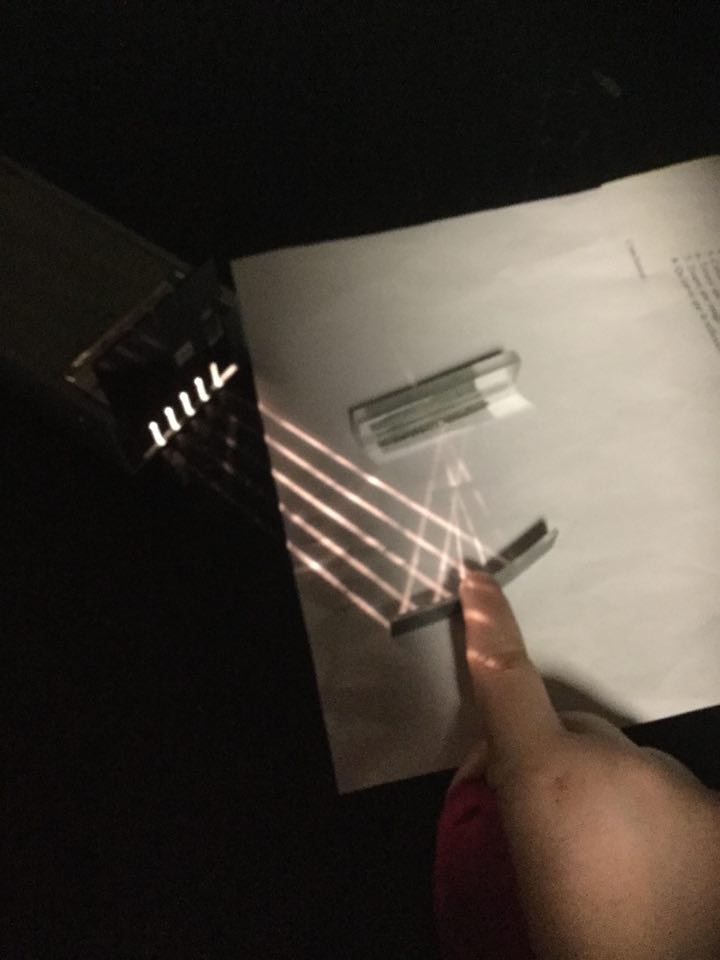 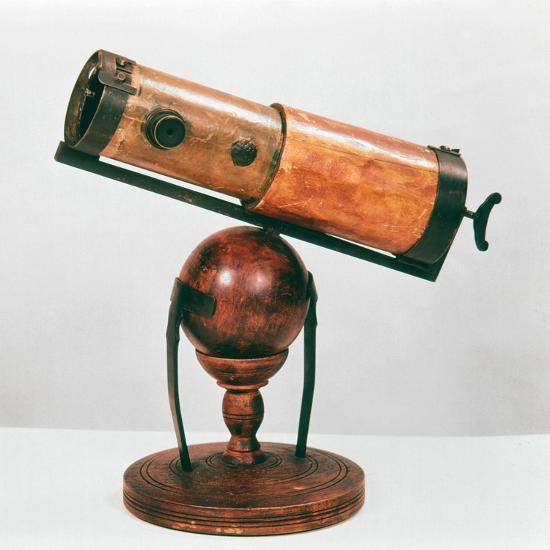 Analyse
1- Trouve une photo d’un télescope à réflexion.

2- Quel autre nom lui donne-t-on?  Newton 

3- À qui doit-on ce modèle? Newton

4- Comment ce nomme la lentille où on place son l’œil? Oculaire

5- Comment se nomme la lentille la plus loin de l’œil? Objectif

6- Trouve une image de télescope d’Hawaï.

7- Trouve une image de télescope de Lac-Mégantic.

8- Qu’est-ce que la réflexion? Changement de direction des ondes.
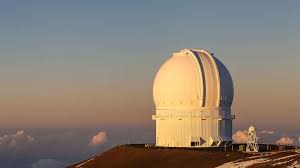 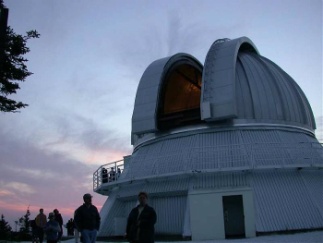 Conclusion
Mon hypothèse: est bonne